Bài 14: CƠ THỂ EM
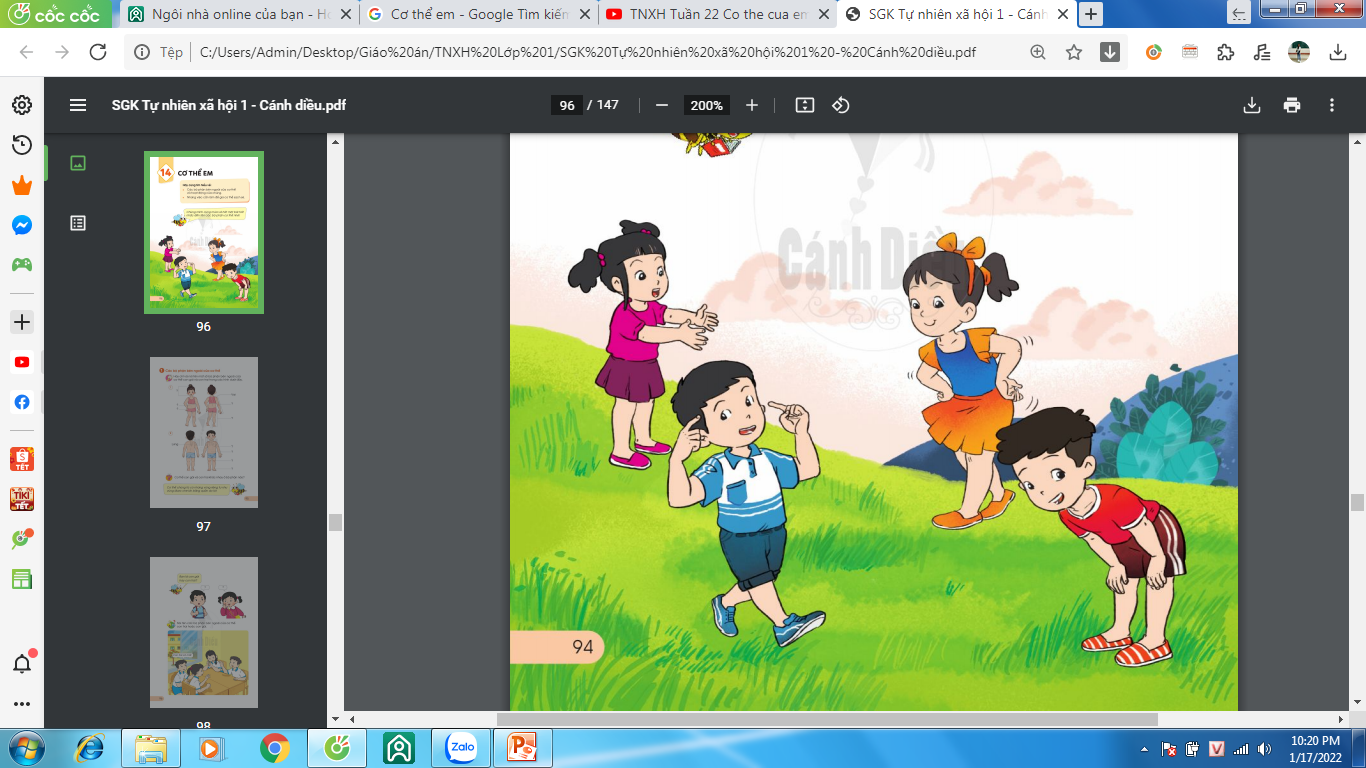 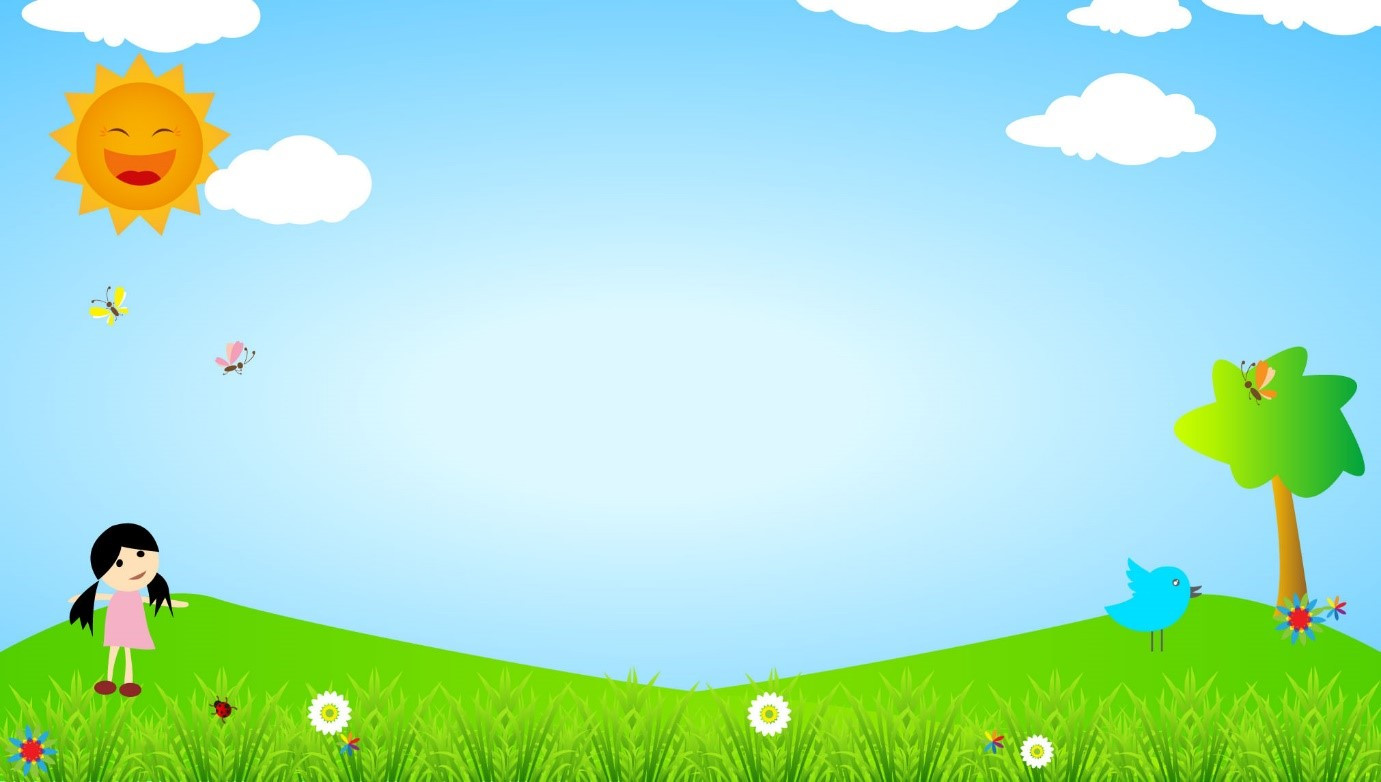 Khởi động
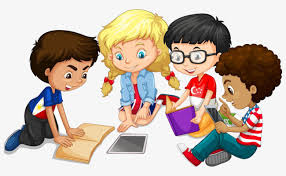 Khám phá
Hoạt động 1: Tìm hiểu các bộ phận bên ngoài của cơ thể
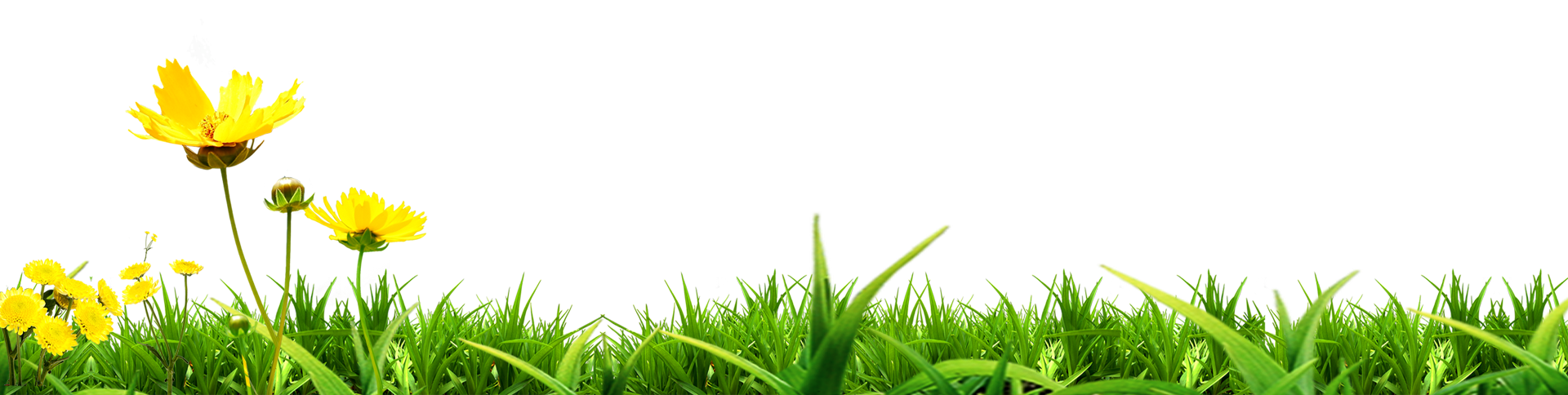 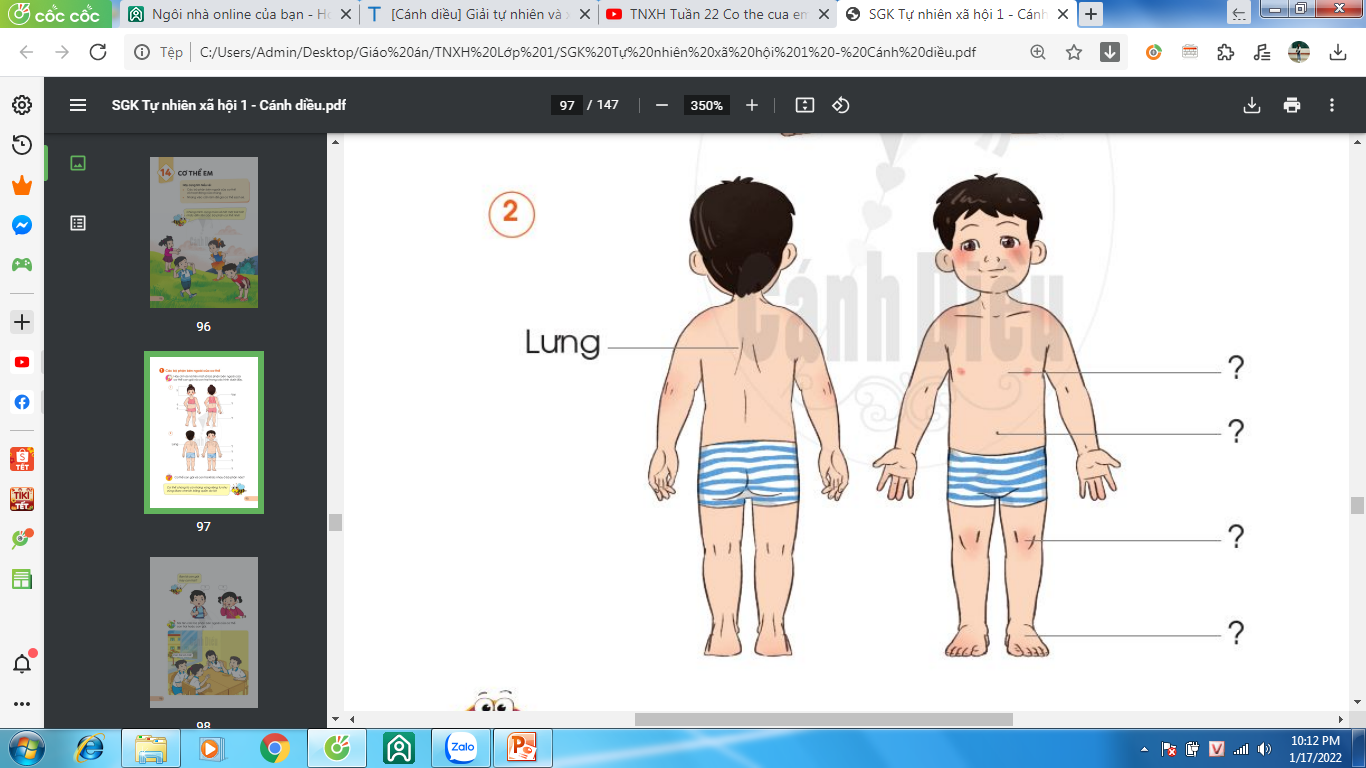 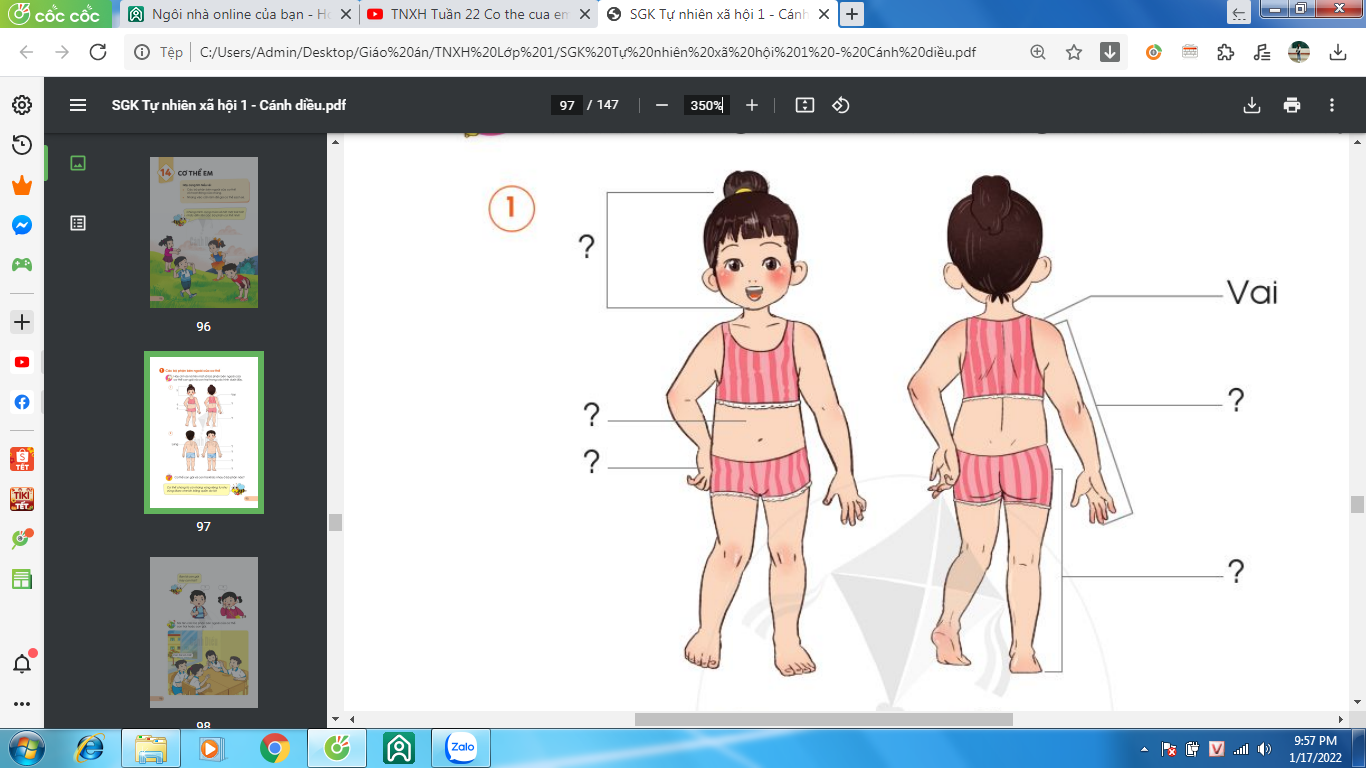 Đầu
Vai
Tay
Ngực
Bụng
Bụng
Bàn tay
Đầu gối
Chân
Bàn chân
Cơ thể con trai và con gái khác nhau ở bộ phận nào?
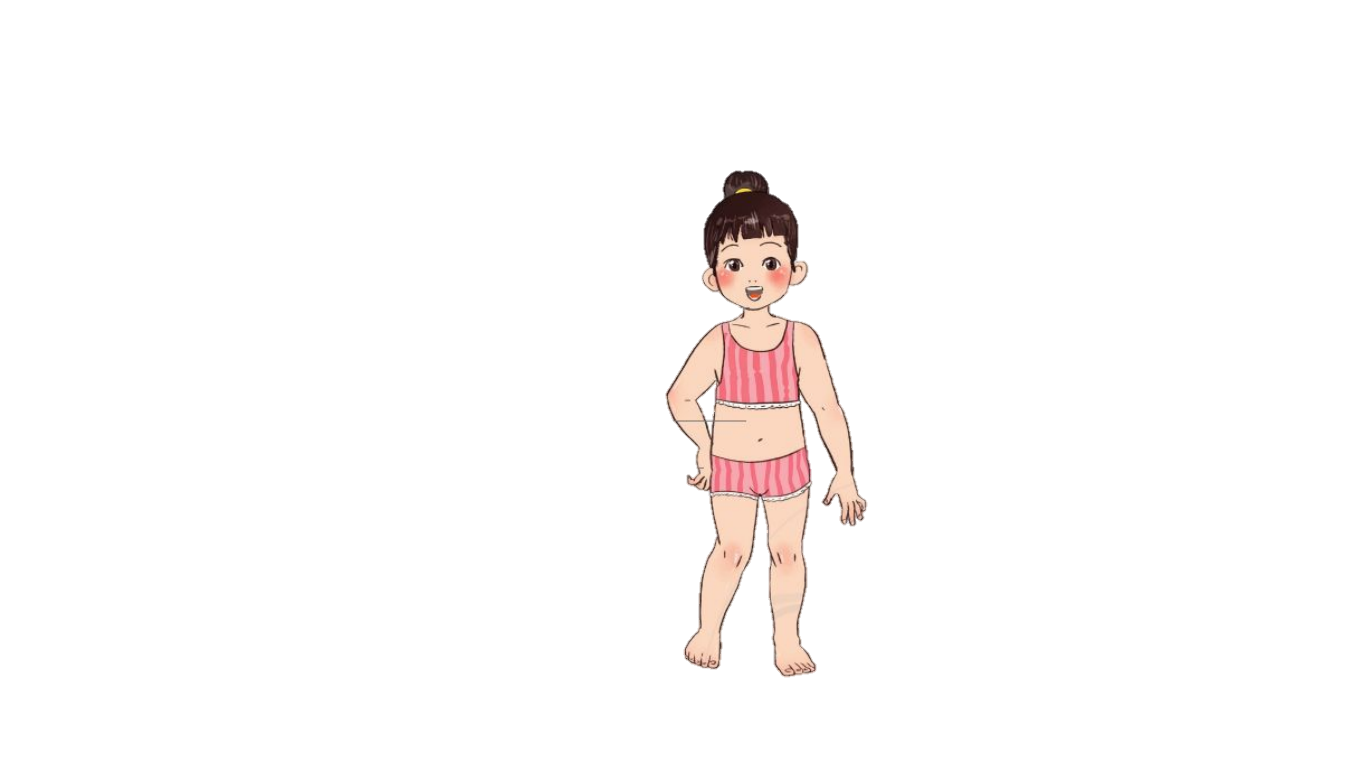 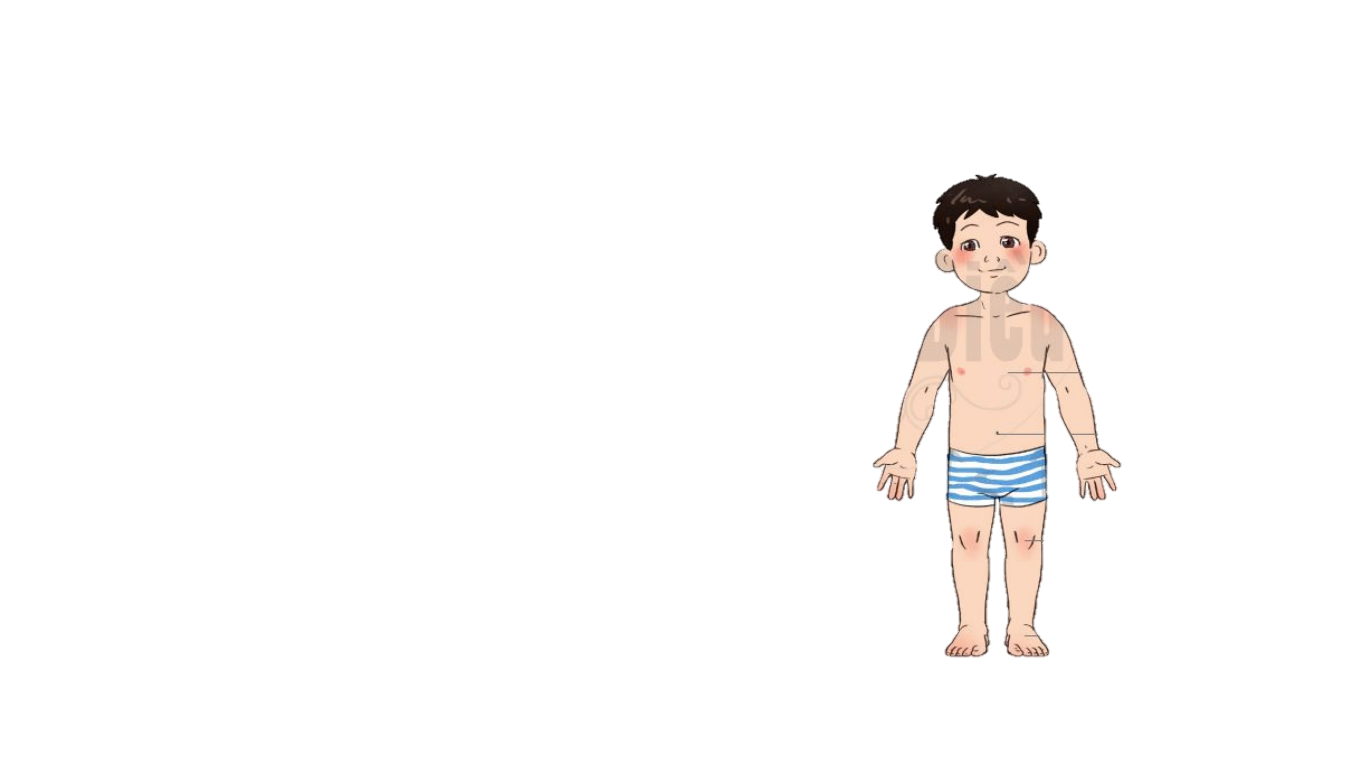 Tóc
Ngực
Bộ phận 
sinh dục
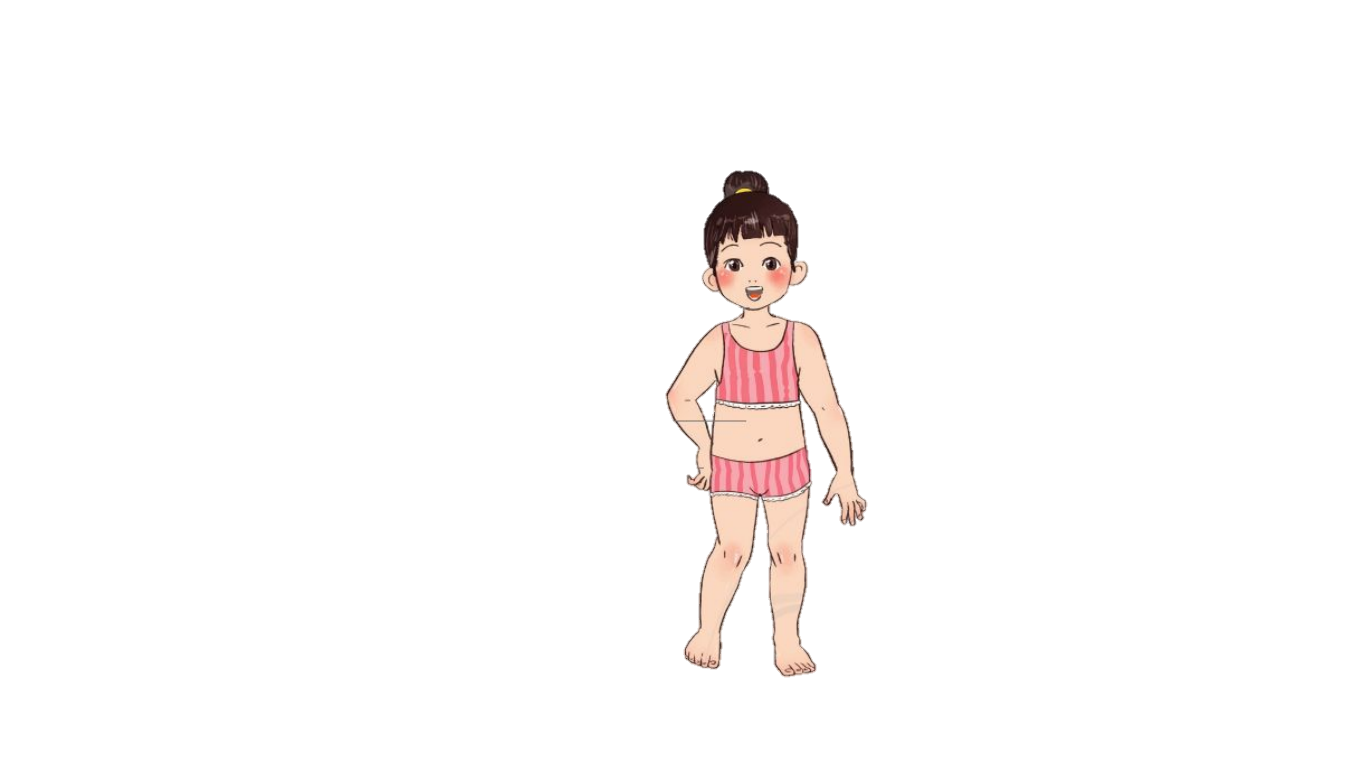 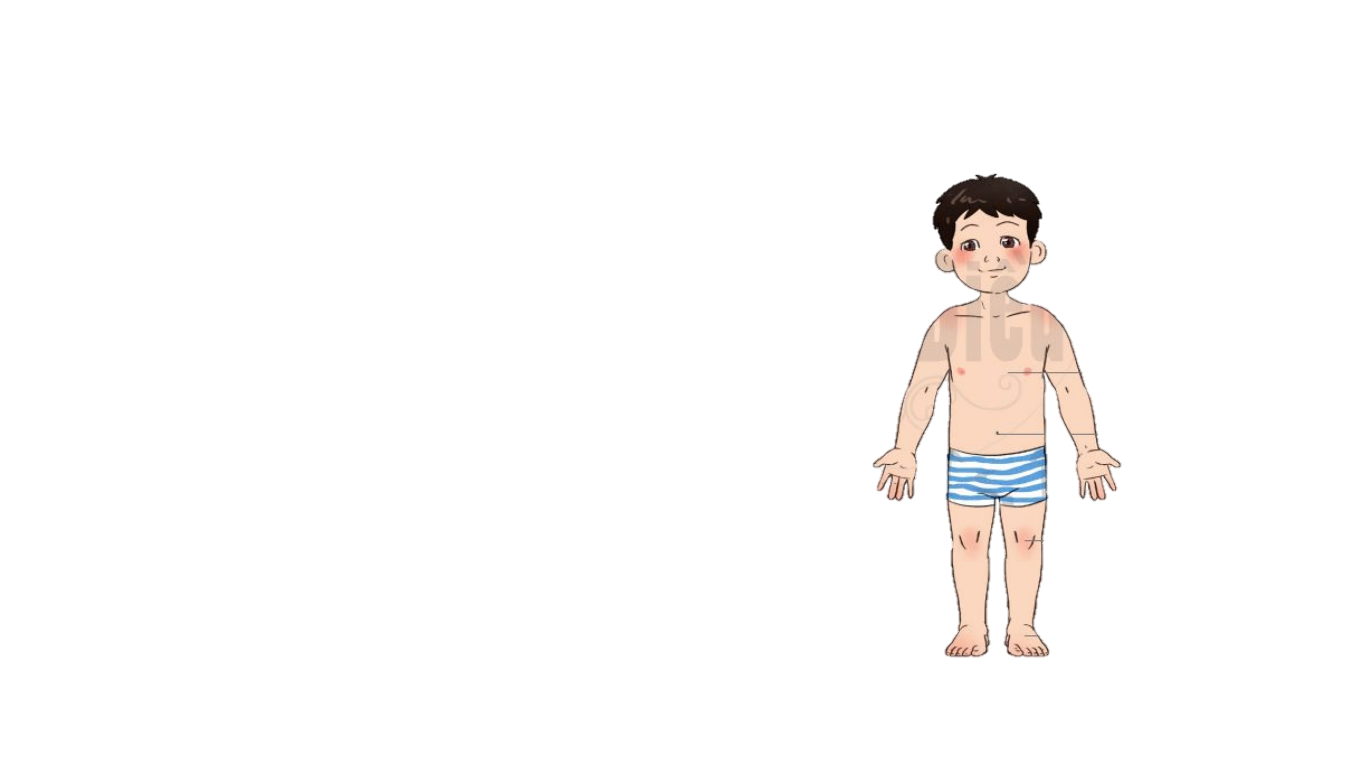 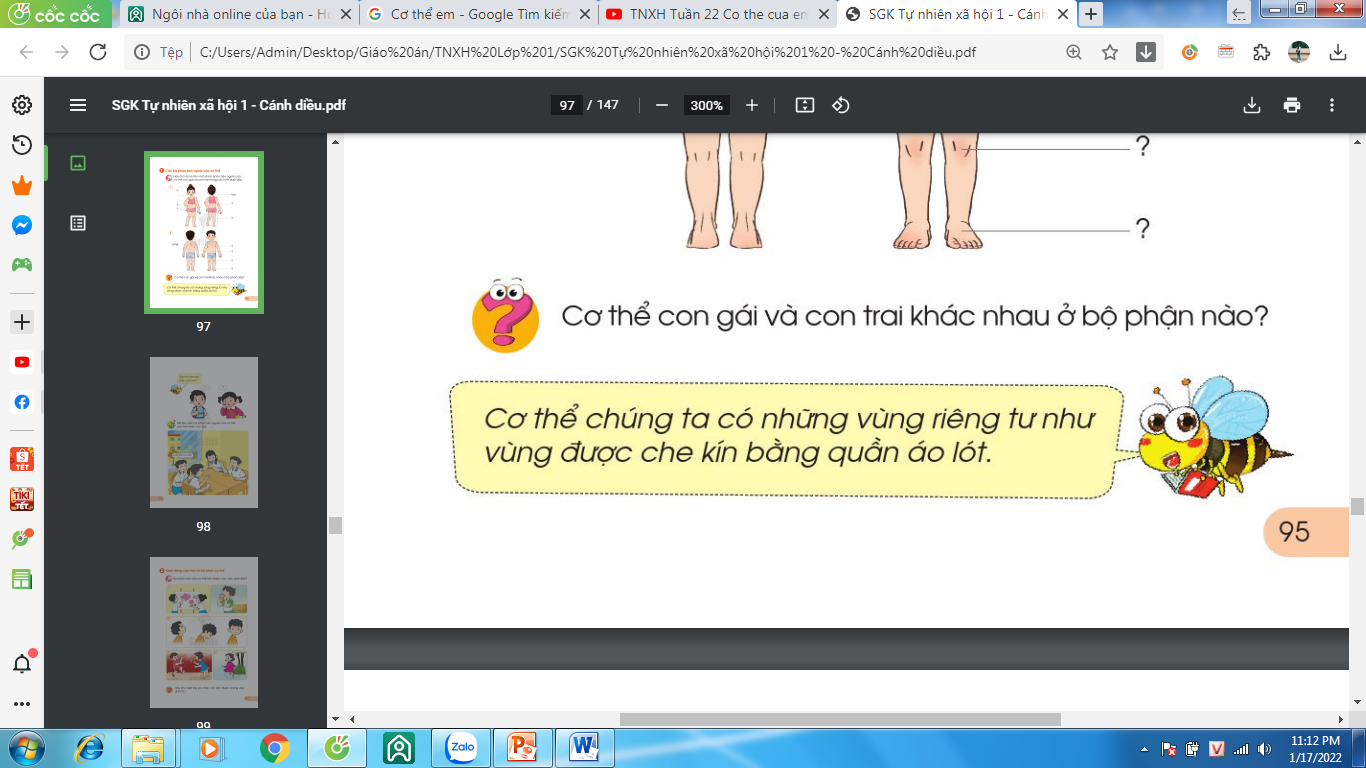 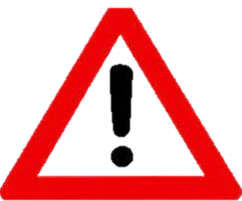 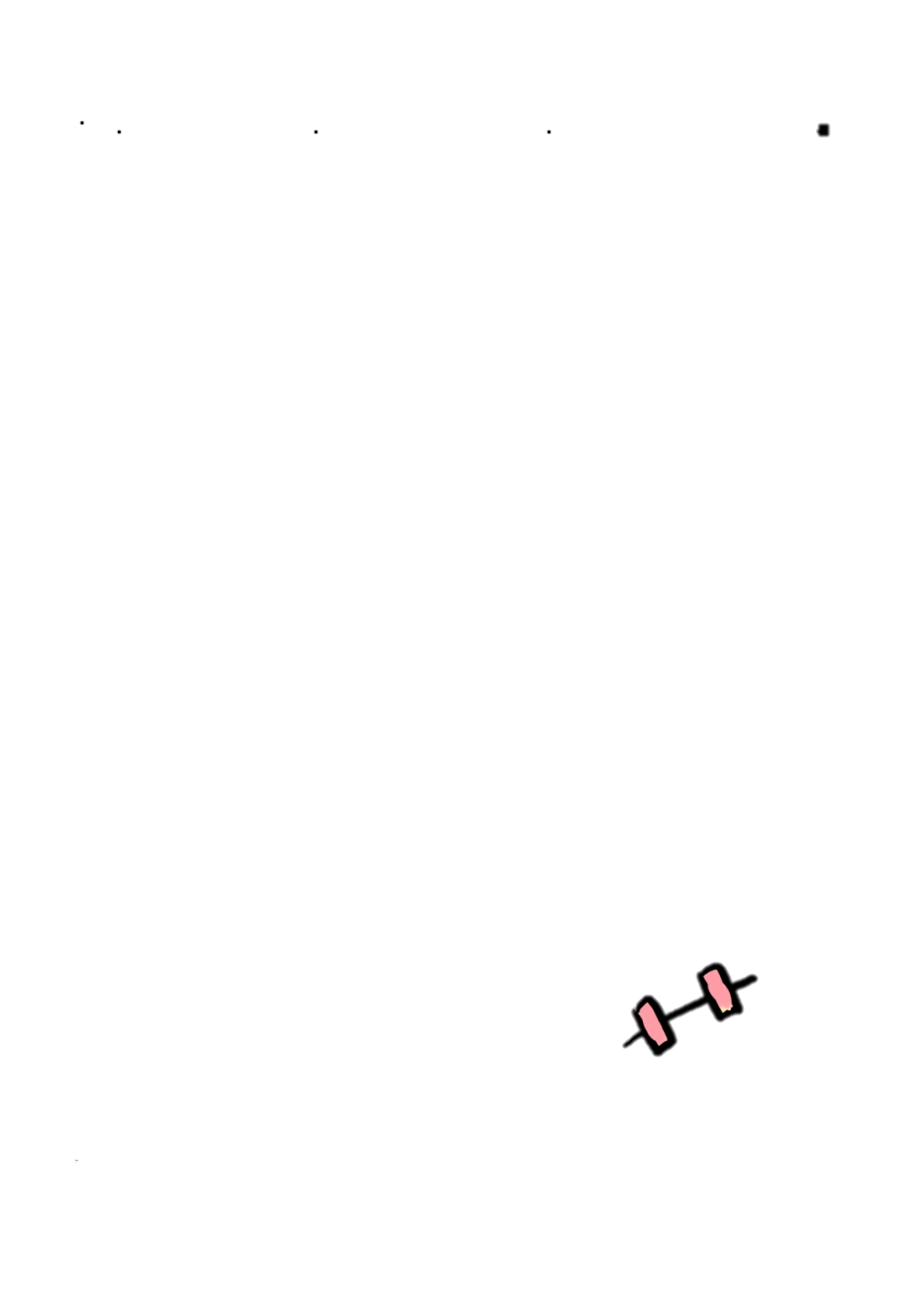 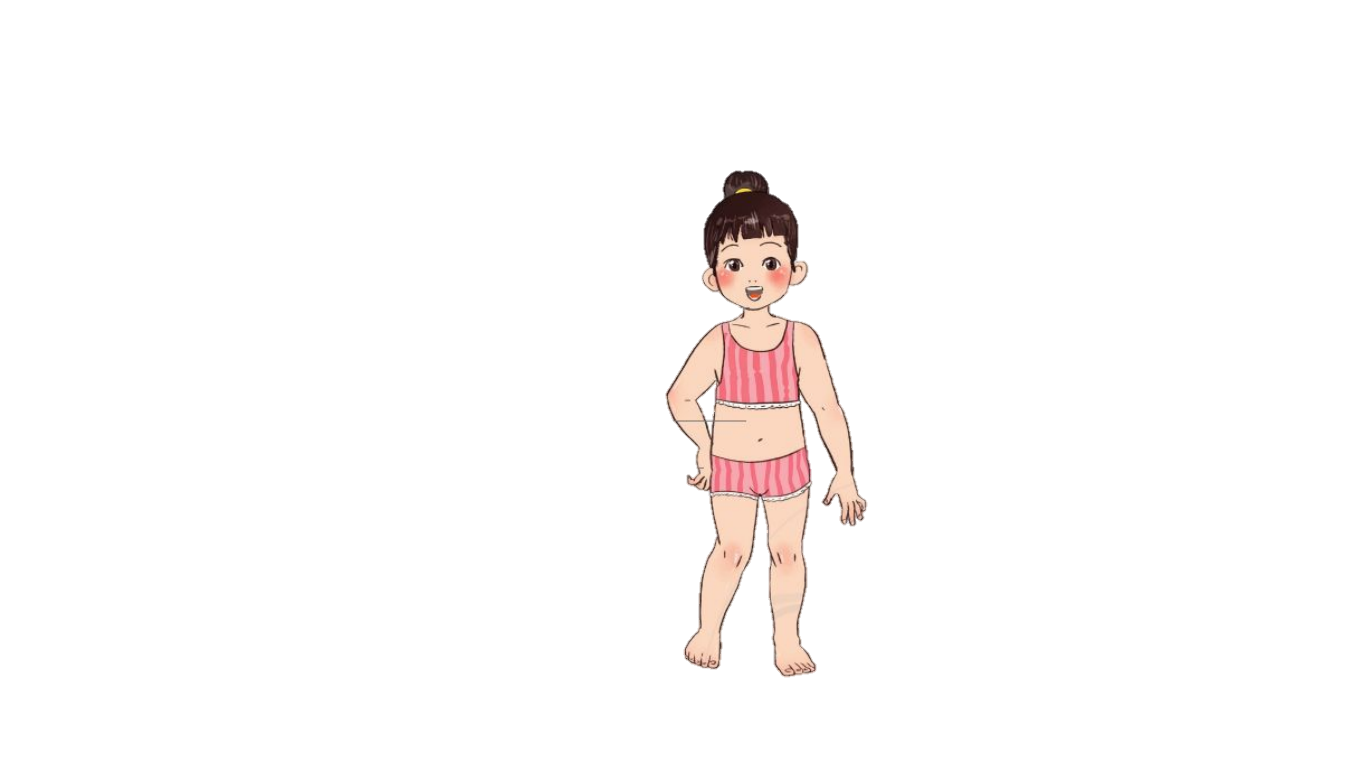 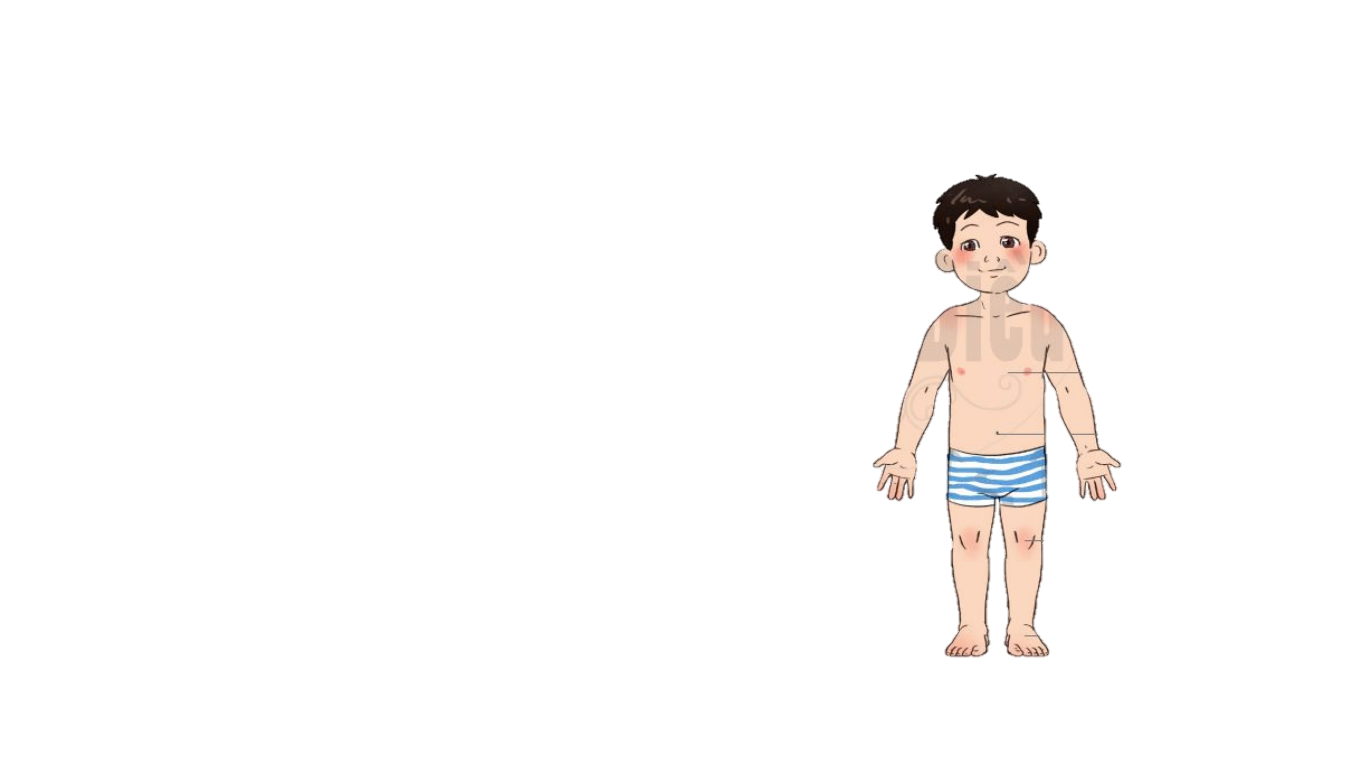 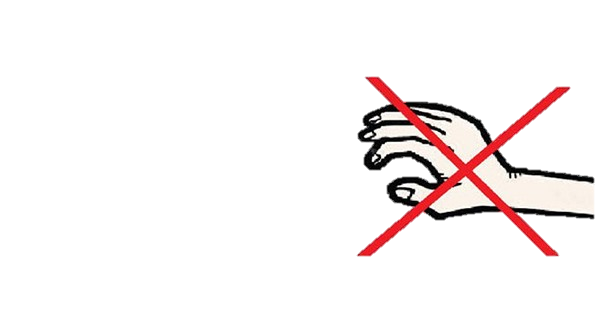 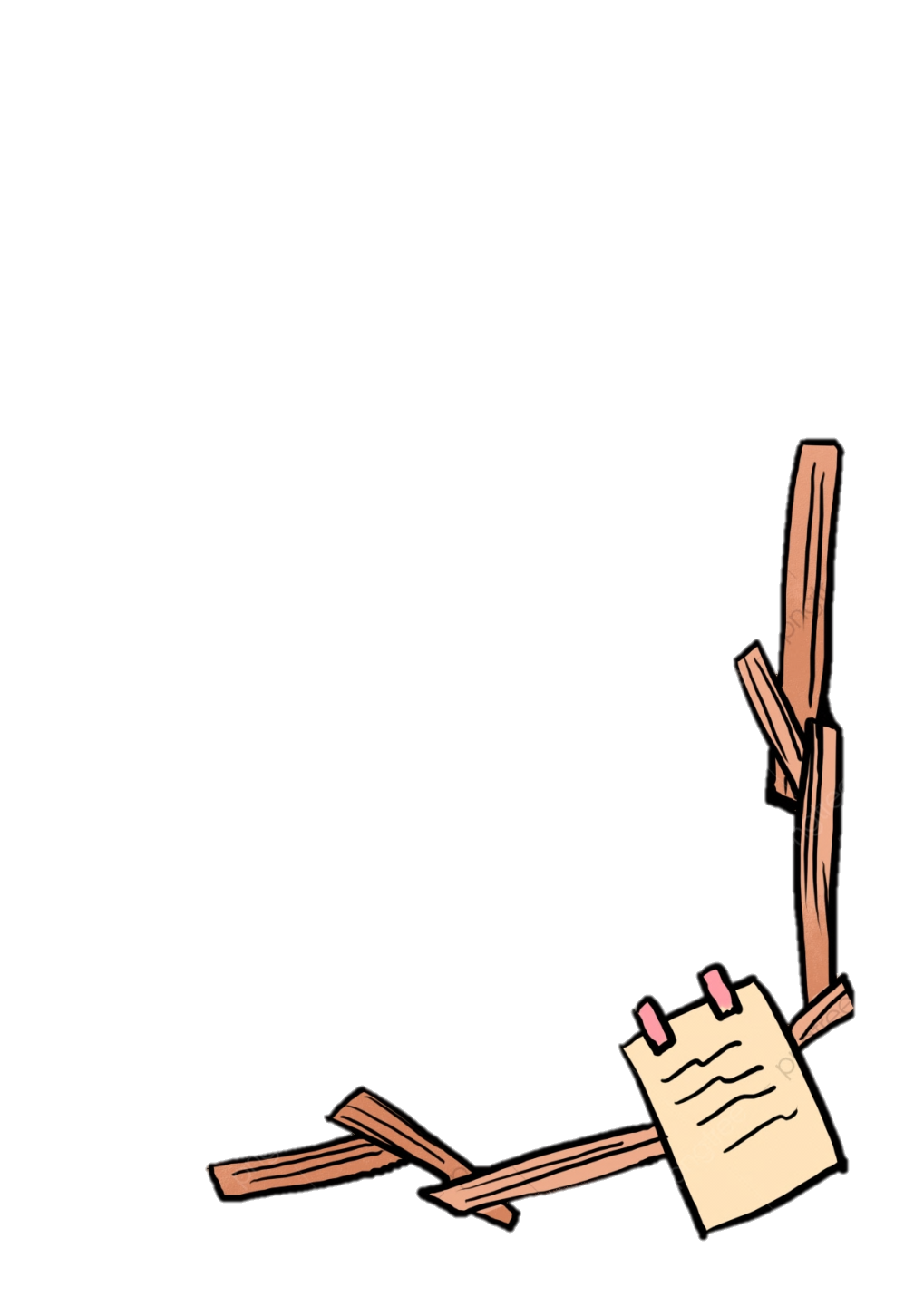 Vùng kín là những bộ phận nhạy cảm rất quan trọng của cơ thể, vì vây các em phải cẩn thận không để người khác hôn, sờ, động chạm và những vùng nhạy cảm của mình.
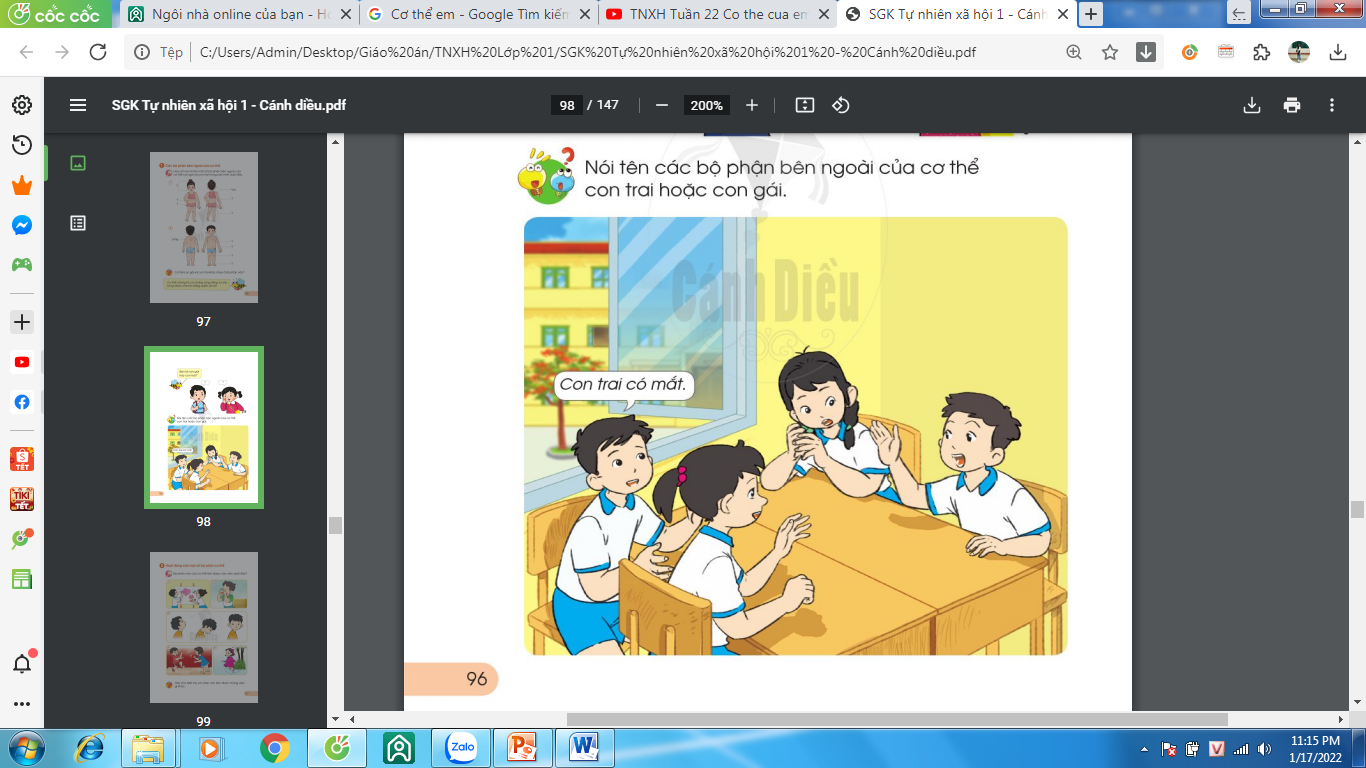 Thực hành: Trò chơi “Ai nhanh – Ai đúng”
Cái gì một cặp song song
Long lanh sáng tỏ để nhìn xung quanh?
                                 Đó là gì?
Đôi mắt
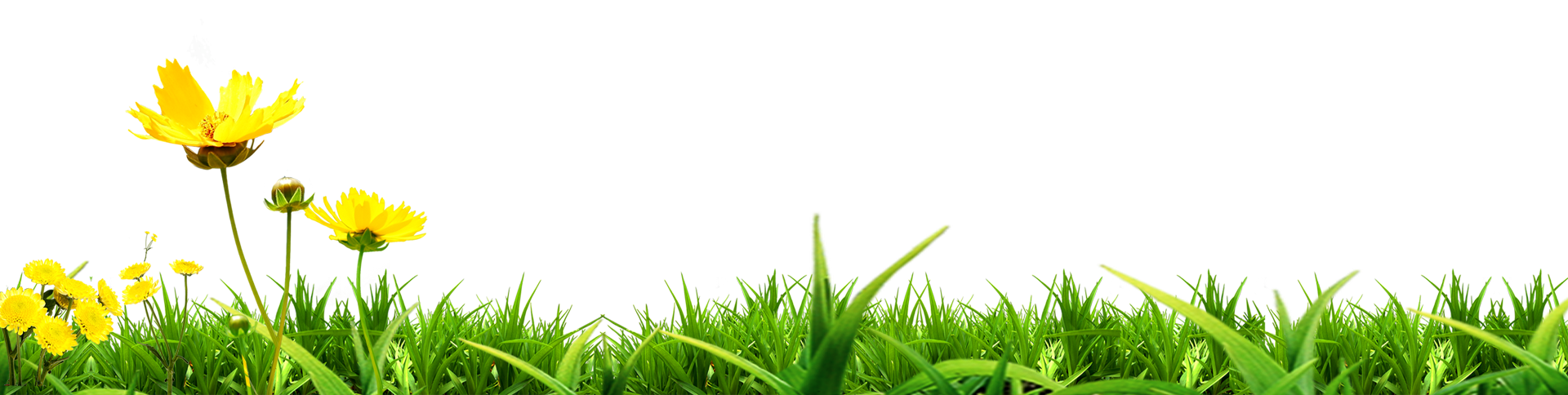 Thực hành: Trò chơi “Ai nhanh – Ai đúng”
4. Cái gì giúp bé bước nhanh
Đến trường gặp bạn học hành bé ơi?
                                 Đó là gì?
Đôi chân
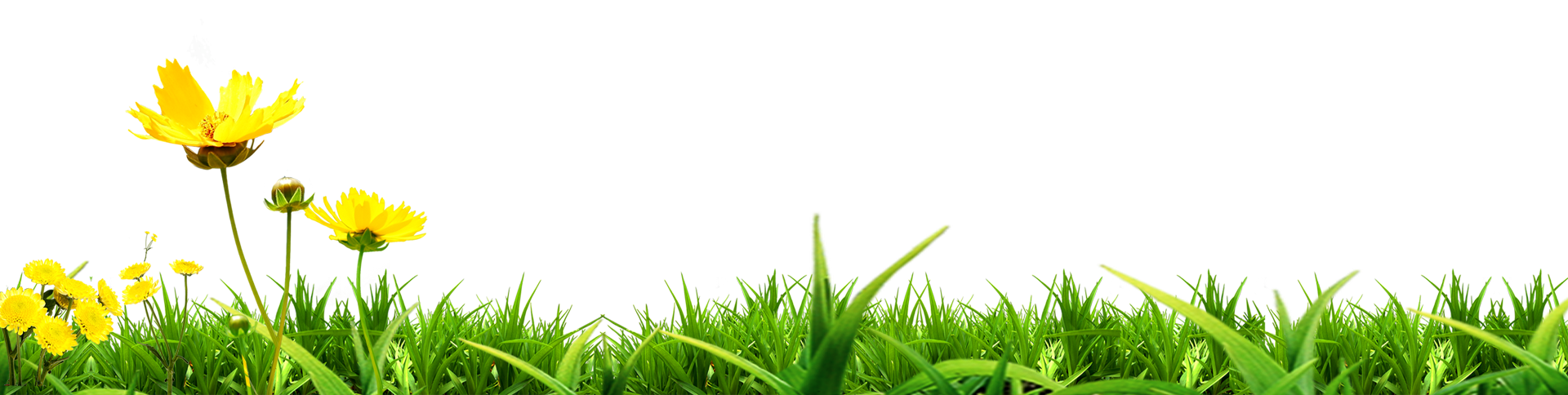